SKAPT  
OG
ELSKET
Oversikt over undervisningsopplegget
[Speaker Notes: For læreren - for å ha et helhetsbilde over undervisningen.]
Jente
Gutt
Kjønn er noe man ER, ikke noe man GJØR
LÆRINGSMÅL
Rekflektere over at kjønn er noe man er, ikke noe man gjør

Vite forskjell på kjønn og kjønnsuttrykk

Kjenne til mulige årsaker til kjønnsdysfori
[Speaker Notes: Kommentar til læreren: Nora Tobiassen er en ung kvinne som fra barndommen av slet med kjønnsdysfori. I denne videoen får du litt av hennes historie, der det kommer frem at kjønn for henne først handlet om noe man gjør, og det å passe inn. Senere ble hun fri fra kjønnsdysfori, og fikk et endret perspektiv på kroppen, der fokuset var mer på takknemlighet for kroppen hun hadde fått.

Videoklippet er hentet fra "Født i feil kropp?" Sarapodden #24. Se https://www.youtube.com/watch?v=J38uZjmaDpQ]
Hva om noen ikke føler seg komfortabel i eget kjønn?
Mennesker med kjønnsdysfori kan ha behov for å snakke med noen om det som er vanskelig.
De må møtes med kjærlighet og respekt.
[Speaker Notes: REPETISJON FRA FORRIGE TIME: Personer som er i denne fasen, må møtes med varsomhet og respekt.]
Kjønn er et SUBSTANTIV,
ikke et VERB.
[Speaker Notes: Repetisjon av ordklasser:

1. Substantiv er et ord som betegner en ting, person eller begrep i vid forstand. Som regel har de en artikkel foran seg: en mann, et hus.

2. Verb er et ord du kan sette å foran (gjøreord): å gjøre, å finne.]
Kjønn er noe man ER,
ikke noe man GJØR
[Speaker Notes: Oppsummering:]
Ikke én enkel forklaring på hvorfor noen opplever kjønnsdysfori
KULTURELT: trange kjønnsroller, sosial smitte/rollemodeller
PSYKOLOGISK: psykiske utfordringer/traumer
BIOLOGISK: hormonforstyrrelser på forsterstadiet
[Speaker Notes: Repetisjon fra forrige time. Fagfolk er usikre på hvorfor en del opplever kjønnsdysfori, men peker på flere mulige årsaker.

Les mer her: https://www.dagensmedisin.no/blogg/kjonnsdysfori-den-nye-me/322529]
Oppgave: Finn typiske “jenteting” og “gutteting”
En stereotypi er en forenklet forståelse av hva som er typisk for en gruppe (f.eks et kjønn), men som ikke alltid trenger å være slik.
Skriv ned alle slike stereotypier for gutter og jenter som dere kommer på. Skriv interesser, måter å kle seg på, måter å oppføre seg på, ting man sier, kroppsspråk, yrker osv. som er typisk for hvert av de to kjønnene. Hvor mange klarer dere å finne?
Sminke, sykepleier, langt hår...
Fotball, mekaniker, kort hår...
Husker du?
[Speaker Notes: Alle jentene skal ikke se like ut, ha samme hårfrisyre, kle seg likt eller ha de samme fritidsinteressene. Heller ikke alle guttene. Vi ser forskjellige ut - og vi har forskjellige interesser og talenter!]
Ikke alle føler de passer inn i typiske kjønnsroller eller stereotypier
Ikke alle jenter og gutter gjør eller oppfører seg typisk for sitt kjønn.
Hvorfor tenker man at kjønn er noe man GJØR?
[Speaker Notes: Det finnes ingen mal for hvordan ei jente eller en gutt bør være. Alle er ulike, og vi bør ha et stort rom for mangfold. Kanskje du er jente og føler deg maskulin? Eller er du gutt og føler deg feminin? Det er verken rart eller unormalt.]
Må jenter være slik?
[Speaker Notes: Se for deg at det rosa feltet viser hvordan noen ser på kjønnsrollen til jenter. Det blå feltet er da forbeholdt gutter.]
Romsligere kjønnsroller gir trygghet 
og er inkluderende
[Speaker Notes: At en jente ikke føler hun passer inn med jentene, eller ikke gjør typiske “jenteting” betyr ikke at hun er en gutt.
At en gutt ikke føler at han passer inn med guttene, eller ikke gjør typiske “gutteting” betyr ikke at han er en jente.
Problemet kan heller være trange kjønnsroller.
Det finnes mange måter å være jente på, og det finnes mange måter å være gutt på.

Bakgrunnsinfo til læreren: https://www.forskersonen.no/kjonn-og-samfunn-kronikk-meninger/trange-kjonnsroller-skaper-forvirring/1629298]
Hårlengde handler om kjønnsuttrykk, ikke om kjønn
Interesser og yrker handler om kjønnsuttrykk, ikke om kjønn
Oppsummering
BIOLOGISK KJØNN
(det man ER)
KJØNNSUTTRYKK
(det man GJØR)
Flytende og foranderlig
Fast og uforanderlig
Universelt
Kulturelt
Ligger i kjønnsceller. 
Viser seg bl.a. i kromosomer og kjønnsorgan
Viser seg i bl.a. i klær, hår,  utseende, yrker og interesser
Finnes mange
Finnes kun to kjønn
[Speaker Notes: Ordforklaring «universell»: - som gjelder, omfatter, henger sammen med (hele) universet | jf. Kosmisk- som er hevet over enkelthetene, fenomenene ; allmenngyldig

Kilde: naob.no/ordbok/universell]
Vi blir påvirket
[Speaker Notes: Mange studier viser at vi mennesker blir sterkt påvirket av andre sine meninger og handlinger.
Flere opplever kjønnsdysfori når de ser andre fortelle om det på sosiale medier, eller når en i klasser sier at hun eller han er “født i feil kropp”.
Kjønnsdysfori kan derfor “smitte”.

Antall barn og unge som føler seg «født i feil kropp» og søker helsehjelp, har siden 2012 gått fra 5–10 pr. år til over 200 pr. år.
Ingen kan forklare den eksplosive økningen, som er særlig stor blant de født som jenter. Men den sammenfaller med utbredelsen av Instagram og Tiktok.

https://www.aftenposten.no/kultur/kommentar/i/MoalEM/tut-og-kjoer-med-transtoget]
Debattinnlegg skrevet av psykiatrisk sykepleier, publisert i ‘Sykepleien’
Kjønnsdysfori
Dersom vi forbinder vårt eget kjønn med noe negativt, kan det påvirke vårt syn på kjønnet.
Tom Roger har mistet to farsfigurer.
Tom Roger Mittag
[Speaker Notes: Kommentar til læreren:

Eksempel på mangel på positive rollemodeller for eget kjønn. Tom Roger Mittag forteller om dette fra eget liv, som en viktig del av egen livshistorie som transperson. Se https://www.dagen.no/nyheter/tom-roger-var-linn-kathrine-i-ti-ar-na-ber-han-om-helbredelse-for-transpersoner/]
[Speaker Notes: Se video (06:58) der Tom Roger Mittag forteller sin historie; fra depresjon, via kjønnsdysfori m.m. til tro på Jesus og trygghet i forståelse av eget kjønn.Tom Roger Mittag sin historie – YouTube https://www.youtube.com/watch?v=jxeaH2vD86w&feature=youtu.be]
Kjønnsdysfori
Dersom vi forbinder vårt eget kjønn med noe negativt, kan det påvirke vårt syn på kjønnet.
Erin har opplevd overgrep og traumer.
Erin Brewer
[Speaker Notes: Overgrep og traumer kan bidra til negativt syn på eget kjønn. 

Erin Brewer forteller om at hun opplevde overgrep som jente, mens hennes bror, som også var tilstede, ikke ble tatt. Dette bidro til at hun så mer ned på det å være jente/kvinne. Se https://morfarbarnung.no/2023/11/02/derfor-ville-hun-bli-gutt/]
Kjønnsdysfori og psykiske lidelser
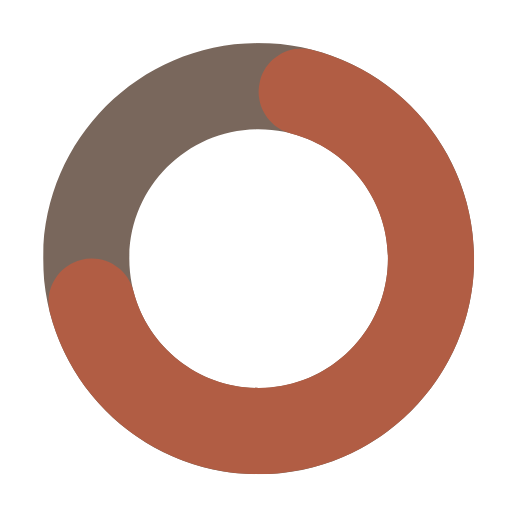 Minst 75 % av alle med kjønnsdysfori har allerede psykiske lidelser.
[Speaker Notes: Psykiske lidelser er en samlebetegnelse for sykdommer og tilstander som påvirker tanker og følelser. https://sml.snl.no/psykiske_lidelser

Flertallet av tenåringene med kjønnsdysfori har psykiatriske diagnoser (angst, depresjon, autisme, ADHD, selvskading).

De aller fleste med kjønnsdysfori har allerede andre kjente psykiske lidelser. 75 % har en psykisk diagnose, og flere kan ha psykiske utfordringer som ikke har fått en diagnose.

Når noen sier de ikke føler seg komfortable i eget kjønn/egen kropp, kan det trolig noen ganger være andre ting som ligger under. Noen har for eksempel en autisme-diagnose, og det er et vanlig symptom for mennesker med autisme at man ikke føler at man passer inn i verden og kategoriene i verden.


Kilde:
https://psykologtidsskriftet.no/debatt/2019/06/hoy-risiko-feilbehandling

https://capmh.biomedcentral.com/articles/10.1186/s13034-015-0042-y]
Forskere anbefaler å fokusere på psykiske lidelser før kjønnsdysfori
En rekke forskere mener at psykiske lidelser spiller en vesentlig rolle i utviklingen av kjønnsdysfori.
De anbefaler derfor å forsøke å identifisere og behandle psykiske lidelser før man fokuserer på kjønnsdysfori.
[Speaker Notes: Dette samstemmer med f.eks. historien til Tom Roger Mittag. 
Psykiske lidelser er en samlebetegnelse for sykdommer og tilstander som påvirker tanker og følelser. 

Kilde: https://mentalhealth.bmj.com/content/ebmental/27/1/e300940.full.pdf

Såkalt 'kjønnsbekreftende kirurgi' er den eneste medisinske tilstanden hvor man behandler kroppslig friske mennesker og opererer bort friske kroppsdeler. 

https://www.aftenposten.no/amagasinet/i/VbB4K3/kvinnekampen


En rekke forskere tror at psykiske lidelser kan være avgjørende for mange som opplever kjønnsdysfori.]
OPPGAVER - husker du?
1. Fagfolk er usikre, men peker likevel på noen årsaker til kjønnsdysfori. Kan du nevne noen?

2. Hva menes med at kjønn er noe man er, mens kjønnsuttrykk er noe man gjør? 

3. Kan du gi eksempler på kjønnsuttrykk?